Business Plan
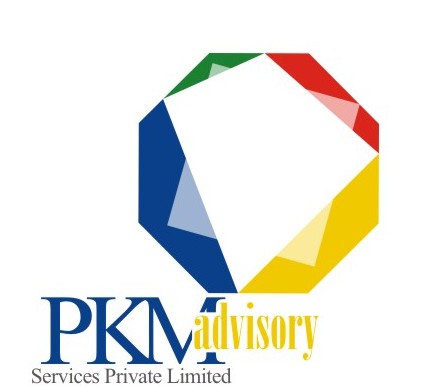 Presented by
Pradip K. Modi
PKM Advisory Services Pvt. Ltd.
A-411-412, Safal Pegasus, Nr.Prahalad Nagar Garden,100 Ft Road, 
Anand Nagar Road, Prahaladnagar,
Ahmedabad - 380 051.Phone No: +91-79-40065204
Mobile	: +91- 98240 14310 
Fax	: +91-79-40067203 
Email	: pkm@pkmadvisory.com 
Web	: www.pkmadvisory.com
Date : 28.06.2011
Finance is an Oxygen of Business


Universal Principle :
	Money flows in the direction, where honey lies.
PKM Advisory Services Pvt. Ltd.
Date : 28.06.2011
STEPS : 1 Selection of Financing option.
Idea and Philosophy
What does Financier / Investor look for?
Promoter and management
Commitment 
Understanding of business
Skilled management team with effective team leaders
Business model
Proven product or service
Indepth business planning and managerial discipline
Demonstrates Global competitiveness
Favorable market conditions - with respect to size, growth potential, cost structure and pricing
Competitive advantages through unique products, services or market position

Industry scenario
Growth prospects for the industry
Possibility of company gain leadership position in its business

Liquidity / exit path
Potential for IPO / strategic sale
Projected returns on exit
PKM Advisory Services Pvt. Ltd.
Date : 28.06.2011
Contents of a Business Plan
Details of the Market (customers, competition) 	- Marketing Plans
Details of Operations 	- Operating Plans
New Products & New Markets 	- Innovation Process Management
Organization Design 	- Structure 	- Processes
Commercial Details 	- Profits & Profitability 	- Breakeven Analysis
Details of The Offer
Assumptions at each stage
PKM Advisory Services Pvt. Ltd.
Date : 28.06.2011
Continued…….  Contents of a Business Plan
Products 	- Portfolio 	- Key Features of Products 
Overview of the Organization 	- History 	- Mission & Vision 	- Core Values 	- Organizational Objectives  	- Founders & Management Team
Key Strategic Issues 	- Sustainable Competitive Advantage 	- Basis for Growth
Business Structure
PKM Advisory Services Pvt. Ltd.
Date : 28.06.2011
Questions to Answer
What	- What are you? 	- What are you trying to achieve? 	- What are your needs?
Why 	- Why are you most suitable for the activity? 	- Why will you be successful?
Who 	- Who will buy your offering? 	- Who will be your Stakeholders? 	- Who are you?
How	- How will you go about achieving your objectives? 	- How will Others act? 	- How much is the benefit of associating with you?
Where 	- Where will you operate? 	- Where are your customers?
When 	- When will you enter & grow 	- When will your partners benefit?
PKM Advisory Services Pvt. Ltd.
Date : 28.06.2011
Explain Industry Structure
Entry Barriers
* Scale Economies
* Brand/Reputation
* Access to Distribution Channels
*Capital Requirements
*Learning
* Retaliation by existing players
* Govt and Legal Barriers
Potential
Entrants
Threat of new entrants
Rivalry
Among firms

Econ of Scale
Differentiation
Suppliers
Buyers
Bargaining power of suppliers
Bargaining power of buyers
* Similar to Buyer
   Power Issues
* Size and Concentration
   relative to ind. players
* Switching Costs
* Ability to integrate
   backwards
* Buyers’ Information
* Cost of product relative
  to total cost
Threat of substitutes
* Price-Performance
   comparison
* Buyer propensity to
   substitute
Substitutes
M.E. Porter- Competitive Strategy
Resource Requirements
Detail requirements for the following resources:
Personnel
Technology
Finances
Distribution
Promotion
Products
Services
PKM Advisory Services Pvt. Ltd.
Date : 28.06.2011
Three Year Financial Plan
Volume
Price
Sales Revenue
Costs: Direct,  Indirect,  Overheads- Cost per unit
Operating Profits
Cost of Capital
Net Profits
Cash Flow
PKM Advisory Services Pvt. Ltd.
Date : 28.06.2011
Seeking Funding?
Key Ratios 
Trend Analysis
Breakeven Analysis
Explain outliers
Estimate Valuations
Structure after funding
Identify Key Short-Term & Long-Term Issues
PKM Advisory Services Pvt. Ltd.
Date : 28.06.2011
Continue……….Seeking Funding?
Fund Requirement- Size- Timing- Debt, Equity or Combination
Fund Deployment- Timing ?- What for ?- How Much ?
Summarize Risks & Mitigation Plans
Expected rewards (Dividend,  Capital appreciation)
PKM Advisory Services Pvt. Ltd.
Date : 28.06.2011
Risk Management
Operational Risks
Financial Risks
Environmental Risks
Safety & Health Risk
Technological Risk
IPR
Product Risk
Labor Risk
Statutory Compliance
PKM Advisory Services Pvt. Ltd.
Date : 28.06.2011
Finalise Fund apatite
Total Funds Required- When, How Much
Funds Deployment-When, For What
Investor Equity
Investor Rights
Promoter / Management Equity
Board of Directors Composition
Investor Returns
Control mechanisms
Exit Mechanisms
Fall-back Mechanisms for Investor
PKM Advisory Services Pvt. Ltd.
Date : 28.06.2011
STEPS :	 2 Drawing of Business plan
Contents of a Business Plan
Executive 
Summary
Risk Factors
Business 
Analysis
Business Plan
Financial 
Summary & 
Returns
Marketing 
Strategy
Fund 
Requirement  and 
usage
Operations &
Innovation
Management 
Team
PKM Advisory Services Pvt. Ltd.
Date : 28.06.2011
STEPS : 3 	FINANCE PLANNING.
3.	Equity Vs Debt

	3.1	Nature of Business
	3.2	Identifying Financial Requirement.
	3.3	Preparation of Financial flow
	3.4	Preparation of profitability statement.
	3.5	Selection of Financing instruments.

	3.5.1	Equity
		a)  Own Equity
		b)  Private Investor (HNI)
		c)  Private Equity Fund

			C.1)	Angel Equity
			C.2)	Venture Capital.
			C.3) 	Growth Capital.
			C.4)	Leverage Buyout Capital
			C.5)	Public issue – Locally
3.5.2		DEBT:

Working Capital

A.1.	Traditionally bank facilities like cash credit, stock financing, seed funding, letter of credit, factoring, forfeiting, export packing credit, line of credit of foreign country, Bills discounting, commercial papers.

B.	Capex and Differed expenses plan

	B.1	Term Loan
	B.2	Corporate Loan
	B.3	Debenture
	B.4	External Commercial Borrowing overseas funding.
PKM Advisory Services Pvt. Ltd.
Date : 28.06.2011
3.5.3	Blend of Equity and Debts:


	Convertible Debenture


	Foreign Currency Convertible Bond
PKM Advisory Services Pvt. Ltd.
Date : 28.06.2011
TO WHOM APPROACH

Nature of Business

Unique feather of business

Business growth potential

Business expansion mode

Comparison of peer group performance
PKM Advisory Services Pvt. Ltd.
Date : 28.06.2011
PROS AND CONS OF OPTIONS

Cost of Borrowing

Control of Business

Scaling of business growth

Visibility and presence.

Look at what you gain rather than what other may gain.
PKM Advisory Services Pvt. Ltd.
Date : 28.06.2011
CASE STUDY
Suzlon
Mphasis
ABG Shipyard
Shopper’s Stop
PKM Advisory Services Pvt. Ltd.
Date : 28.06.2011
THANK YOU
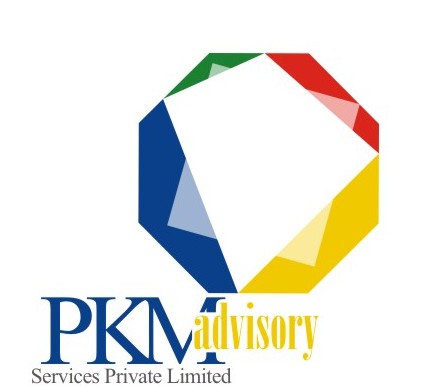 PKM Advisory. Ltd.
A-411-412, Safal Pegasus, Nr.Prahalad 
Nagar Garden,100 Ft Road, 
Anand Nagar Road, Prahaladnagar,
Ahmedabad – 380 051.phone no : +91-79-40065204
Mobile      : +91 98240 14310 
Fax 	 : +91-79-40067203 
Email	 : pkm@pkmadvisory.com 
Web	 : www.pkmadvisory.com